Warm UP
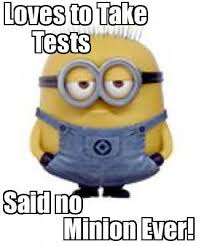 Nothing to write down.
You have 7 minutes to study
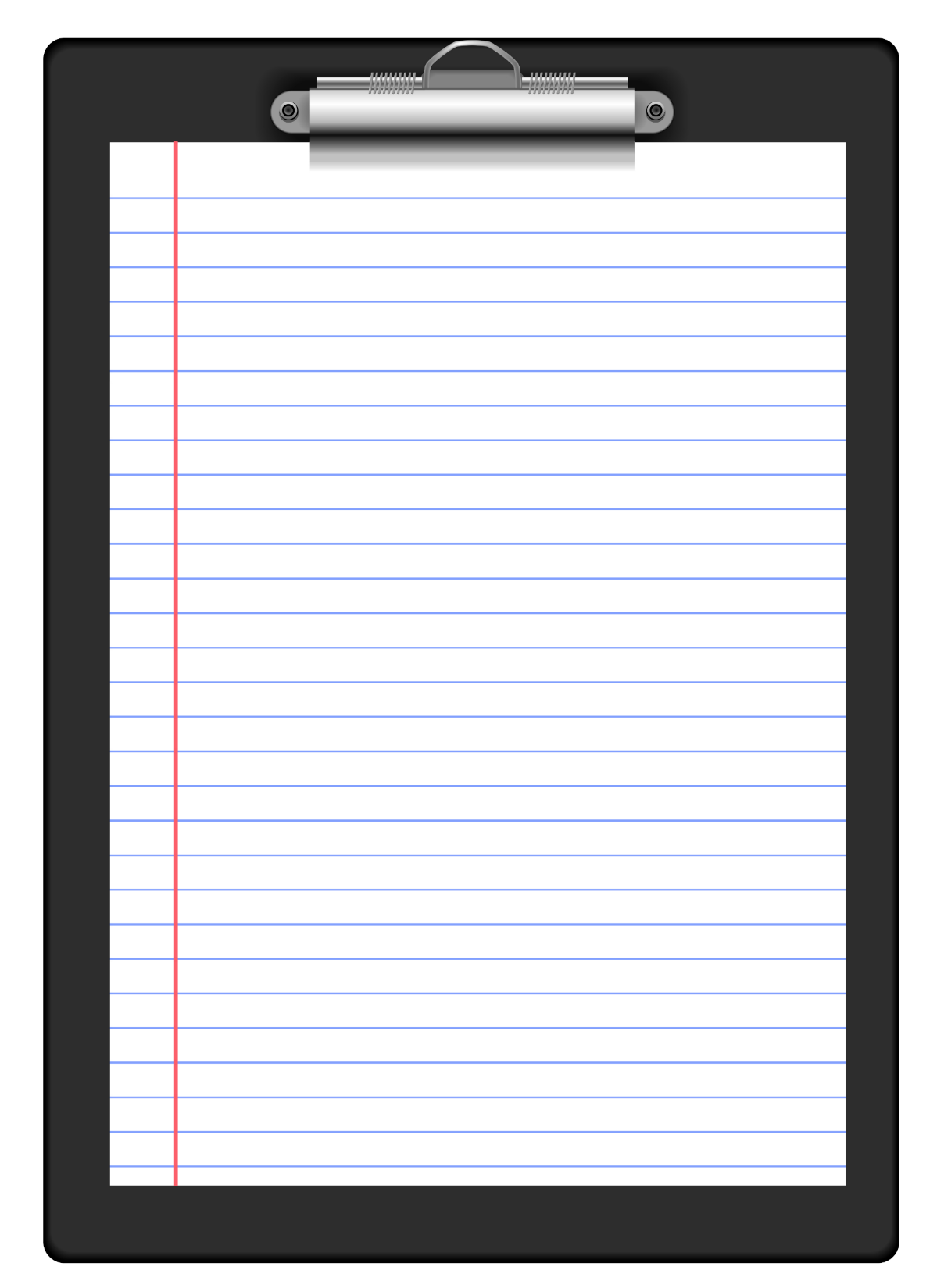 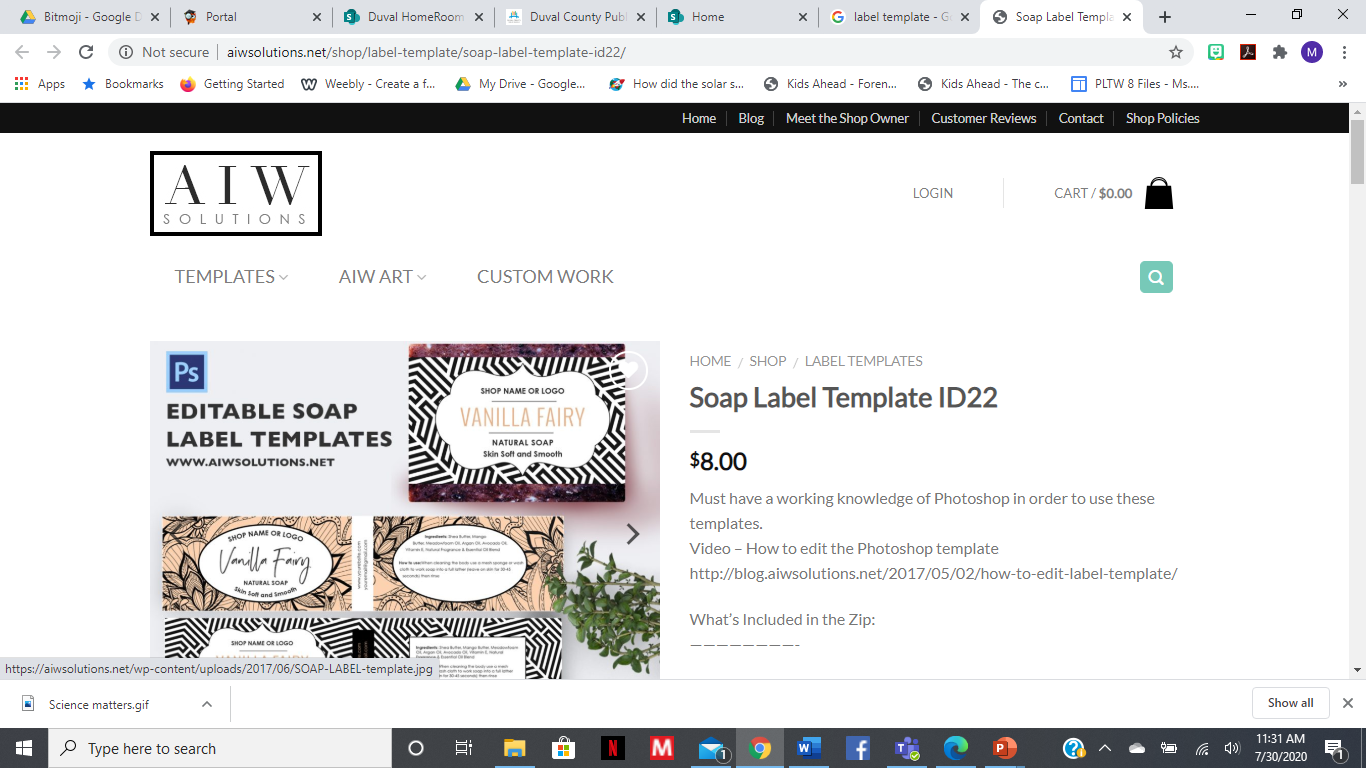 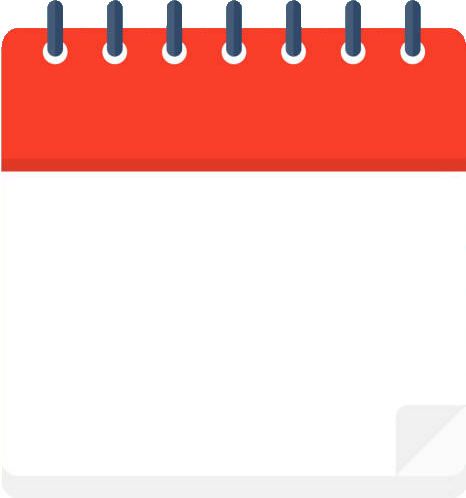 Wednesday
Accelerated Science 1 Grade 6
Today’s Agenda
Warm up
Test
Achieve When the Sky Turned Red and Green  Respond and Write only
Homework
Make up due next class
September
9
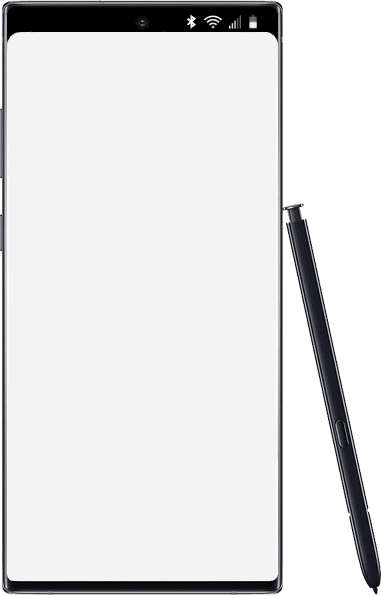 Reminders/Homework
 No items		    Edit
____________________________________________
     _______________
     _______________
     _______________
     _______________
     _______________
     _______________
     _______________
     _______________
     _______________
     _______________
     _______________
     _______________
     _______________
Make up Baseline Testing
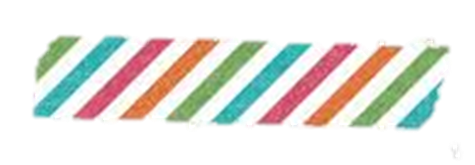 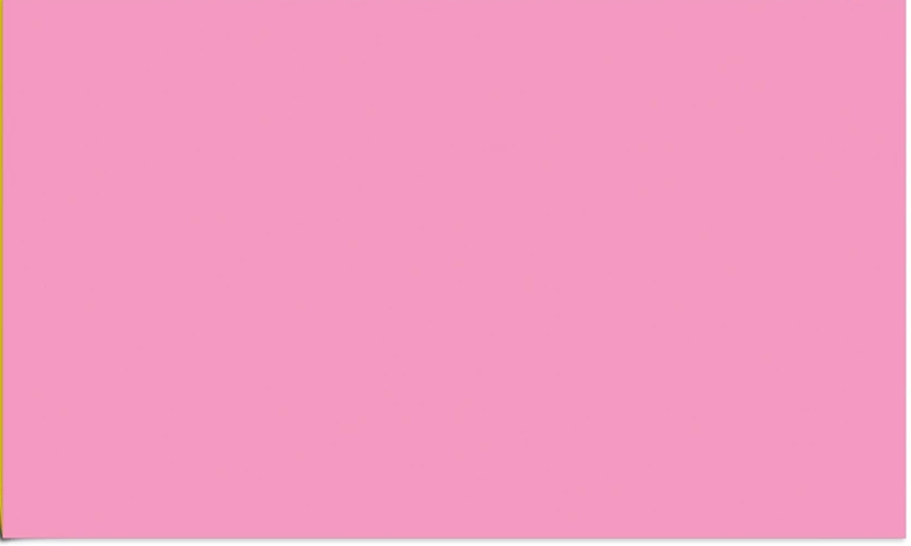 SC.8.P.8.3
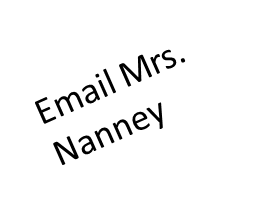 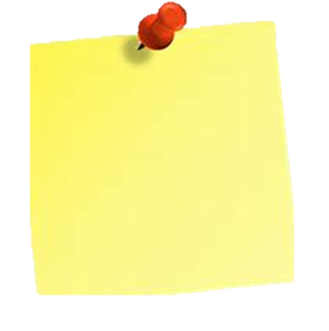 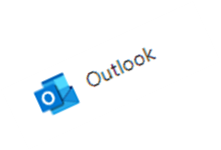 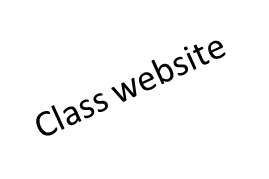 9/9/2022
[Speaker Notes: https://onedrive.live.com/view.aspx?resid=CB874CC0C44B1C9F!979197&ithint=file%2cpptx&authkey=!ALEdFdOPfacslVk]
Upcoming
Monday Sept 12   Open House    6-7:30 pm
Tuesday Sept 13  FAST Testing Reading  Adjusted Schedule
Assigned testing rooms
Wednesday Sept 14  FAST Testing Math  Adjusted Schedule
Same assigned testing rooms
After test….. Blended Learning>Achieve 3000Achieve Article    When the Sky Turned Red and Green Respond and Write only
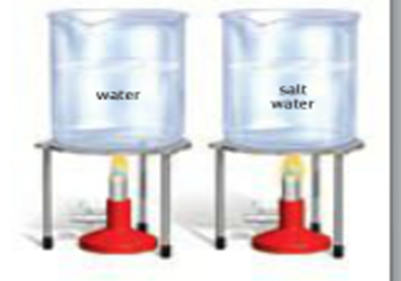 Salt Water
Water
Flame from Bunsen Burner